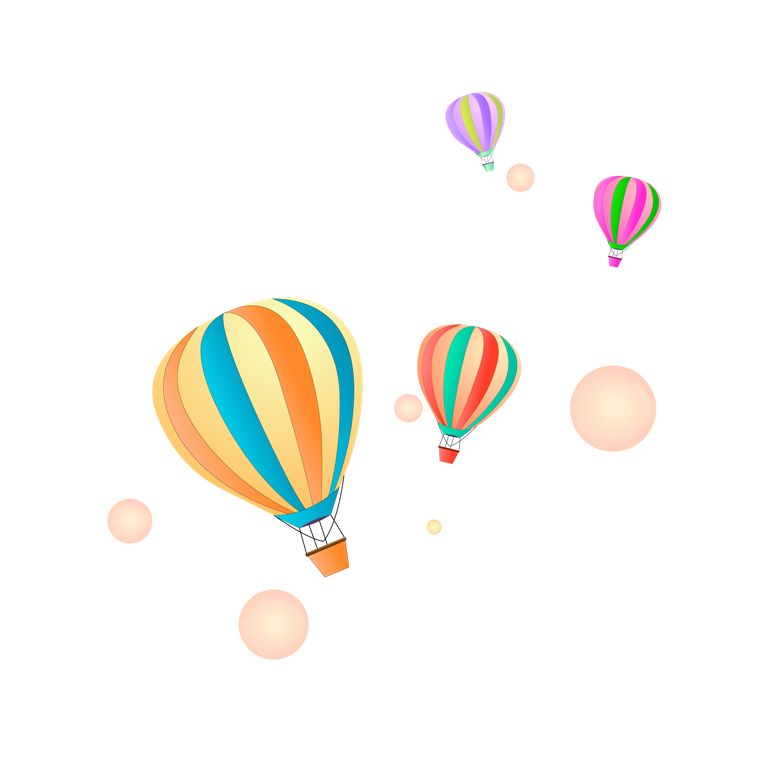 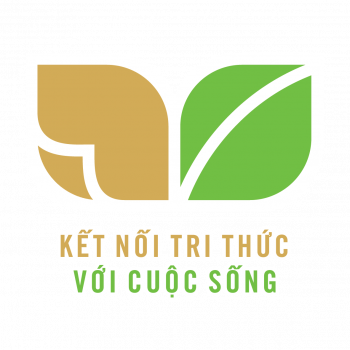 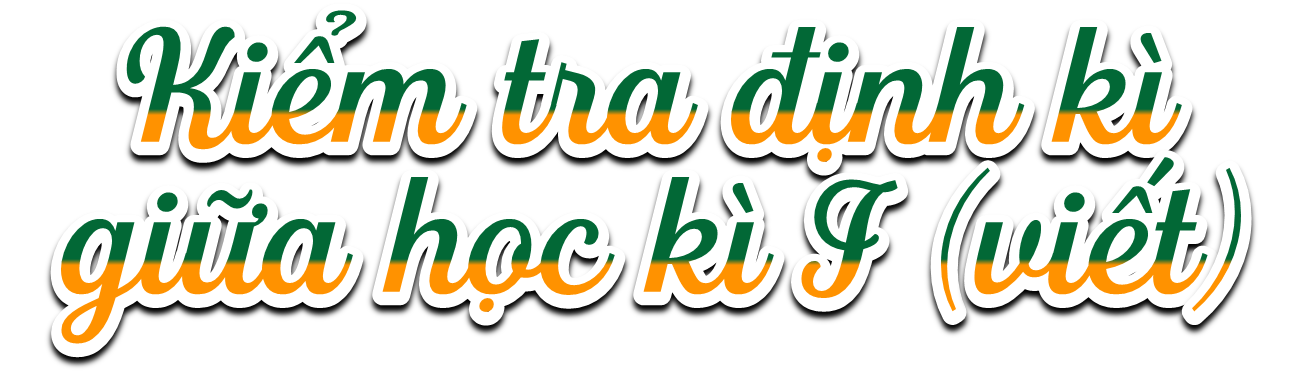 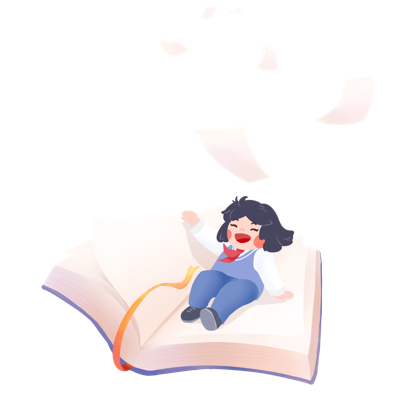 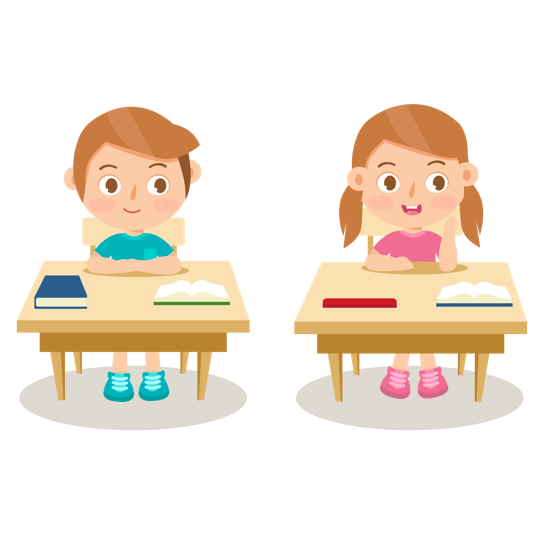 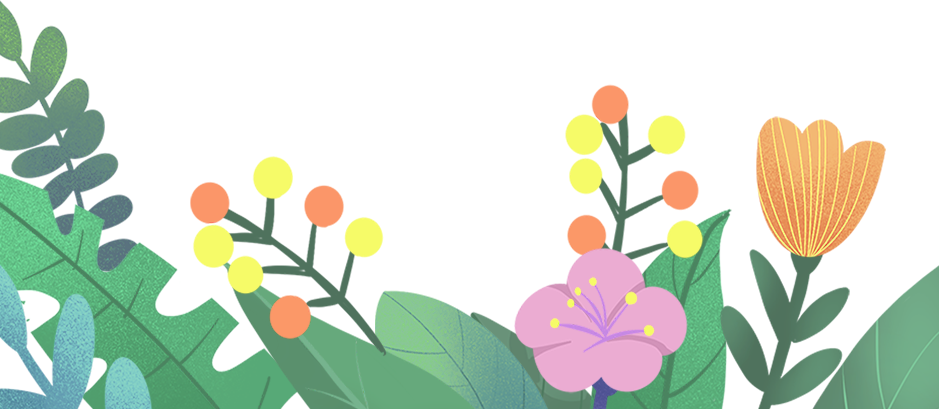 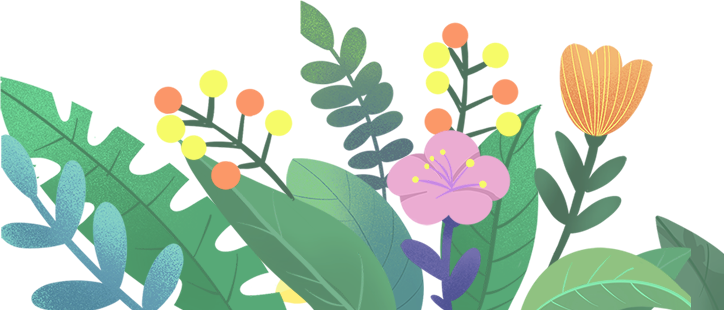 Tiếng Việt
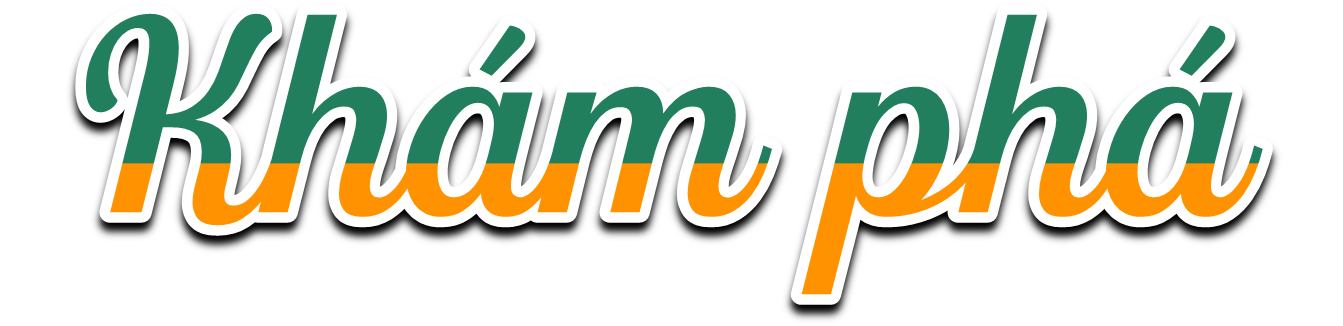 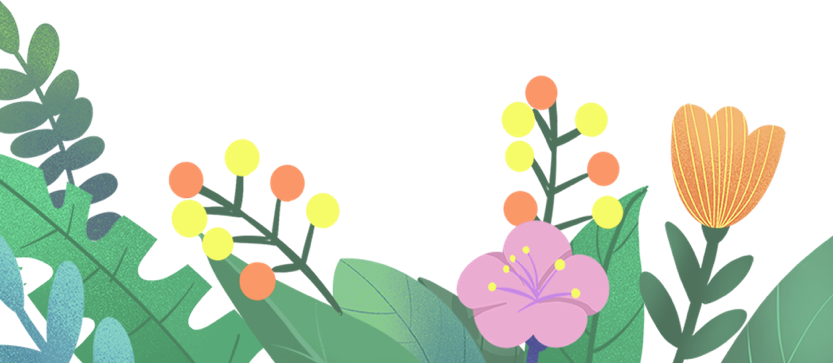 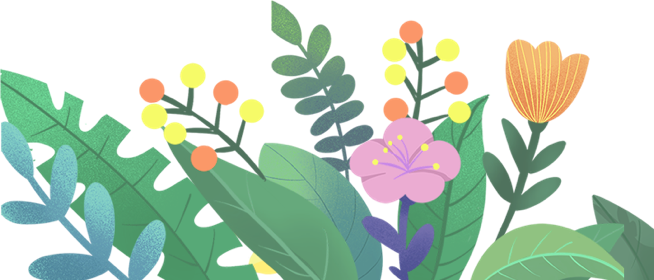 Chọn một trong hai đề dưới đây:
Viết bài văn thuật lại một giờ học đáng nhớ đối với em
1
Viết bài văn kể lại một câi chuyện đã đọc hoặc đã nghe về trí thông minh hoặc khả năng tìm tòi, sáng tạo của con người
2
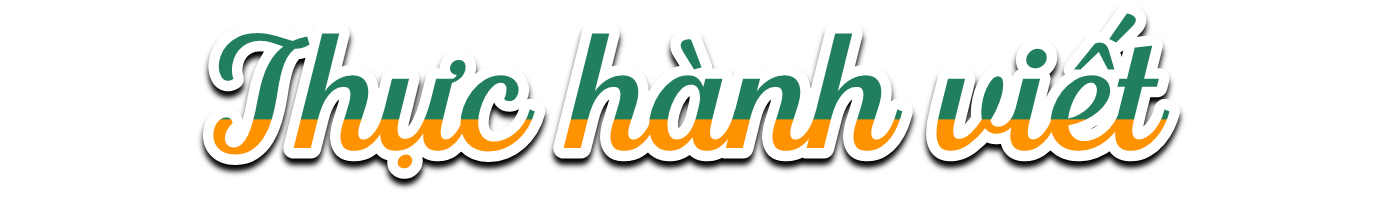 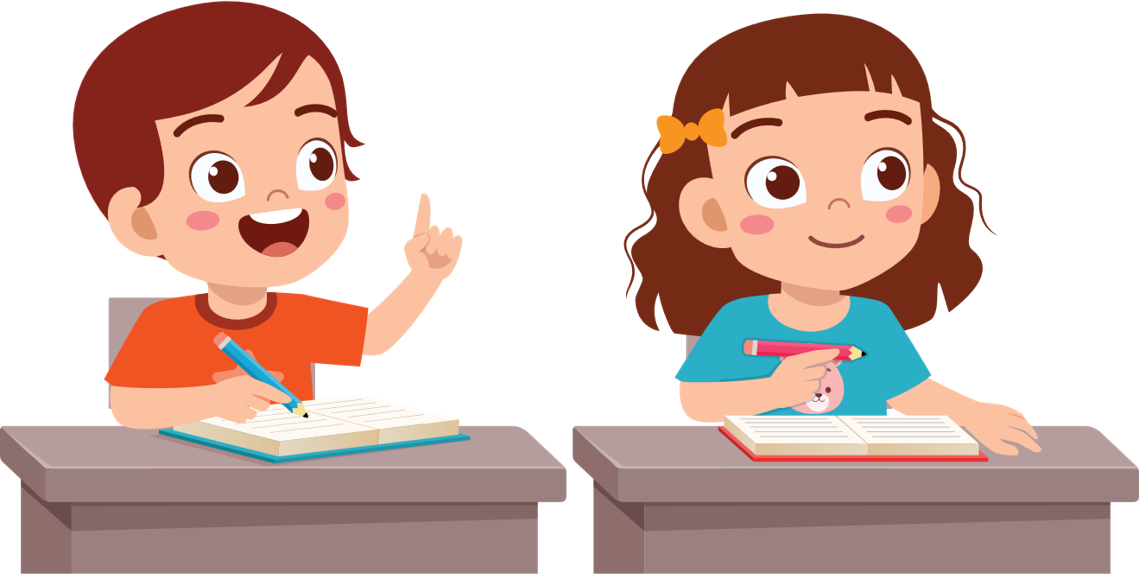 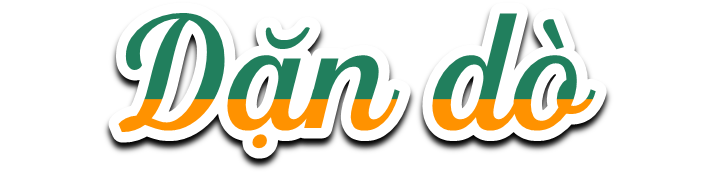 Chia sẻ bài viết với người thân
Chuẩn bị bài học mới
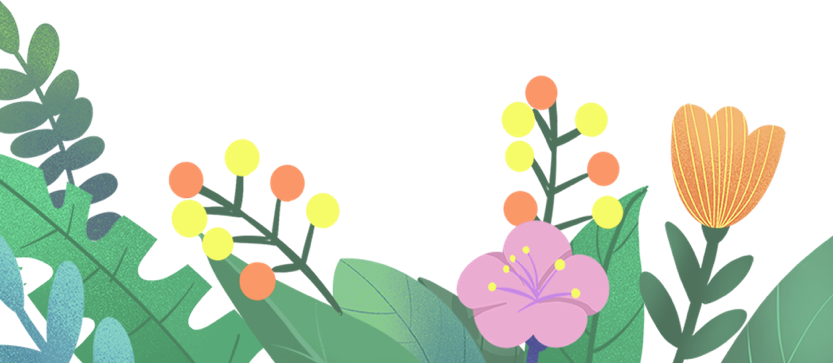 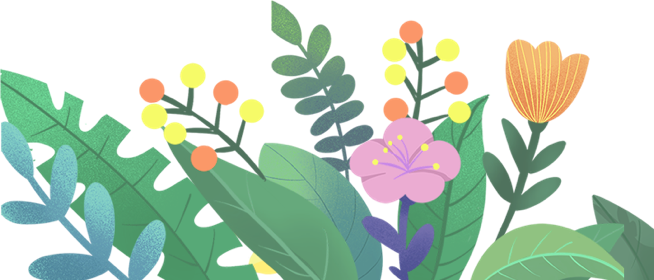 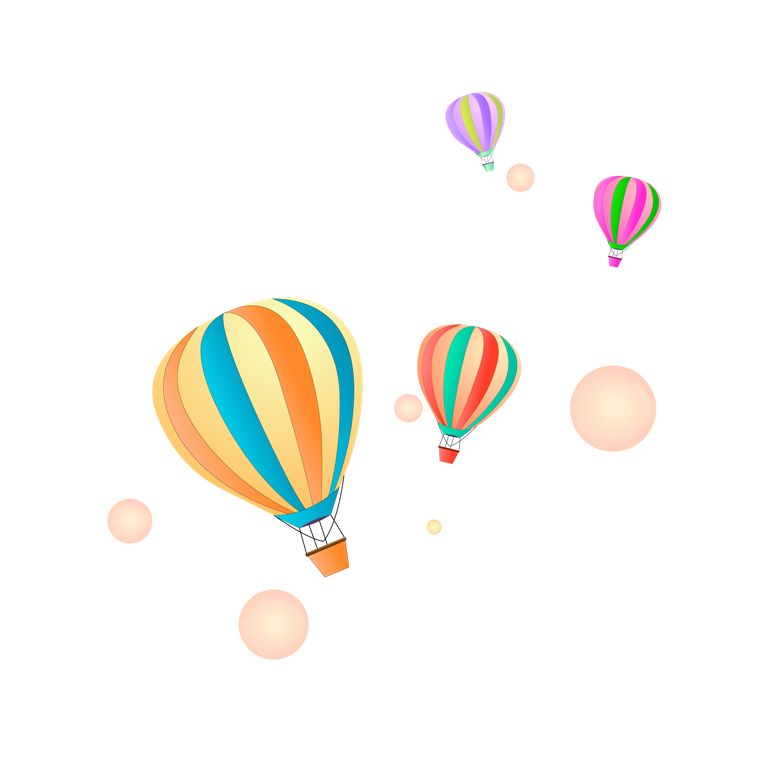 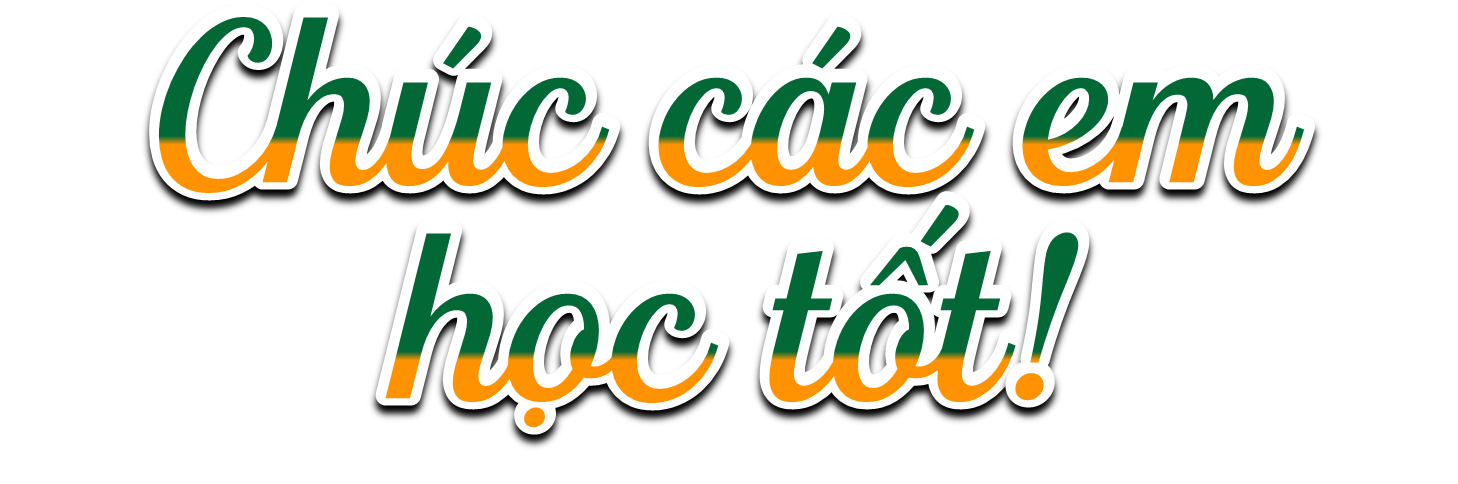 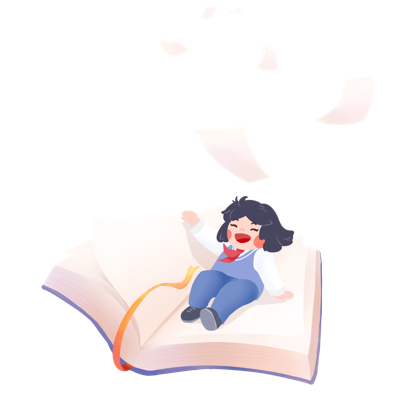 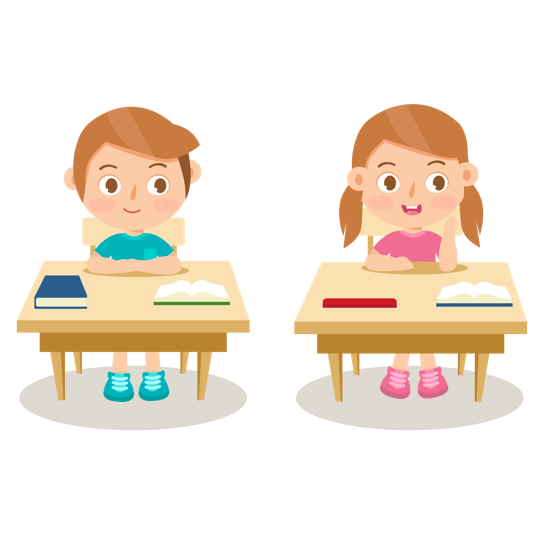 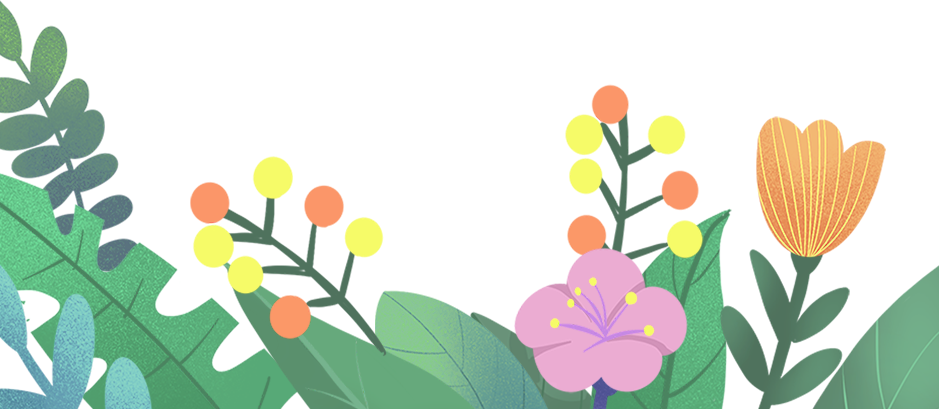 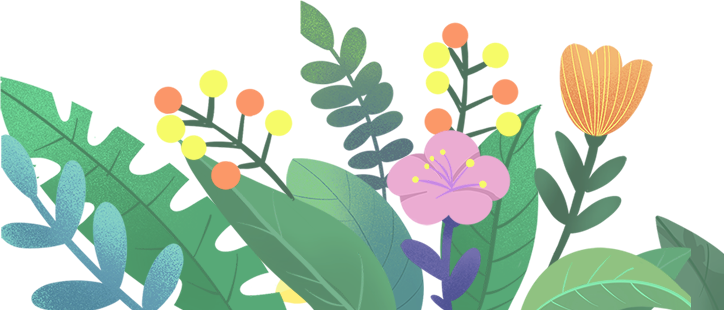 Tiếng Việt